ELASTIČNA SILA
ZADATCI

Sara Vidošević
1.Na oprugu djelujemo vanjskom silom od 50 N. Koliko iznosi elastična sila u opruzi?

25 N
0 N
50 N
2. Opruga se nakon djelovanja vanjske sile 2 N produljila 4 cm. Koliko će produljenje biti djelujemo li na oprugu silom 6 N?

12 cm
6 cm
8 cm
3. Na oprugu ovjesimo dva utega i ona se produlji 3 cm. Koliko utega trebamo ovjesiti da se opruga produlji 9 cm?

4 utega
6 utega
9 utega
4.Opruga početne duljine 5 cm nakon djelovanja sile F ima duljinu 8 cm. Kolika će biti duljina opruge nakon djelovanja sile 2F?

10 cm
16 cm
11 cm
5.Koji je grafički prikaz prikazuje proporcionalnost produljenja i sile?

a)                                                  b)b)




                                 c)
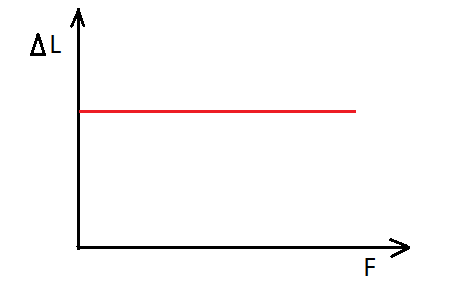 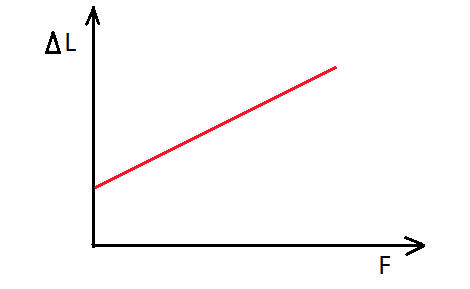 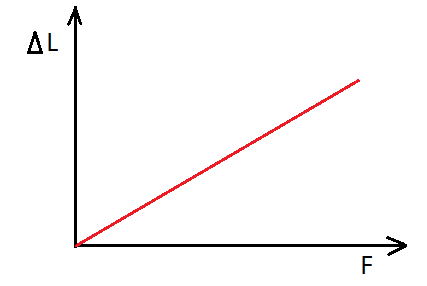 6.Koji grafički prikaz prikazuje ovisnost duljine o sili?

                                              b)




                                 c)
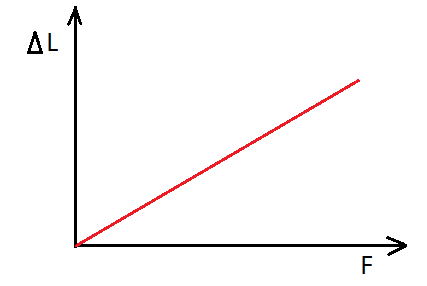 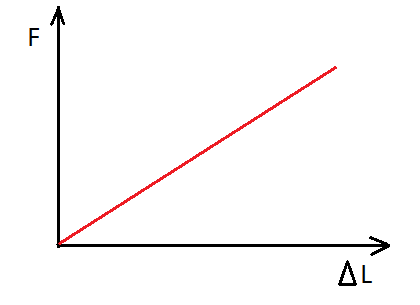 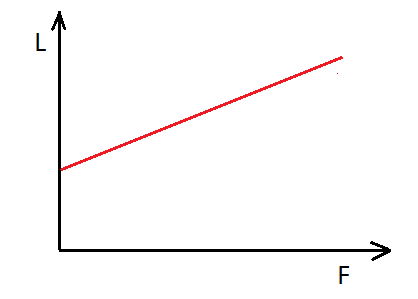 7. Odaberite ispravnu tvrdnju.

a) k > k > k
b) k > k < k
c) k < k < k
d) k < k < k
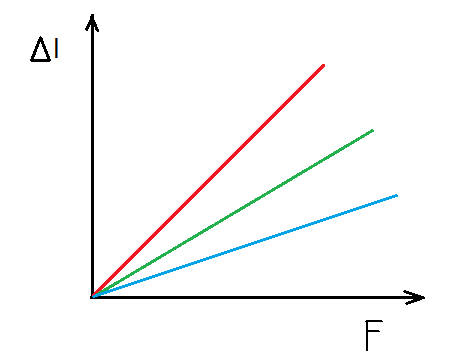